Методическое обеспечение подготовки к ГИА на примере темы «Выражения и их преобразования»
Содержание работы
Проверяемые элементы содержания;
Требования (умения), проверяемые заданиями;
Методы выполнения заданий;
Устные упражнения для отработки основных умений;
Задания первой части для отработки базового уровня;
Задания второй  части для отработки повышенного и высокого уровня;
Карточки-подсказки;
Критерии оценивания заданий второй части
Устные упражнения для отработки основных умений
1. Найдите значения числовых выражений, объяснив, какой способ разложения на множители использовали: 
45·93+45· 7 = 
712+2·71·29+292 = 
25·59+ 25·41+52·13-52·12 = 
472-372 =
599·601=

2. Разложите на множители.
5 с - 5у = 14к2 +6к = х2 – 92 = 4в2-49 =  9х2- 6х +1= 4х2+4х+1=
Задания первой части для отработки базового уровня
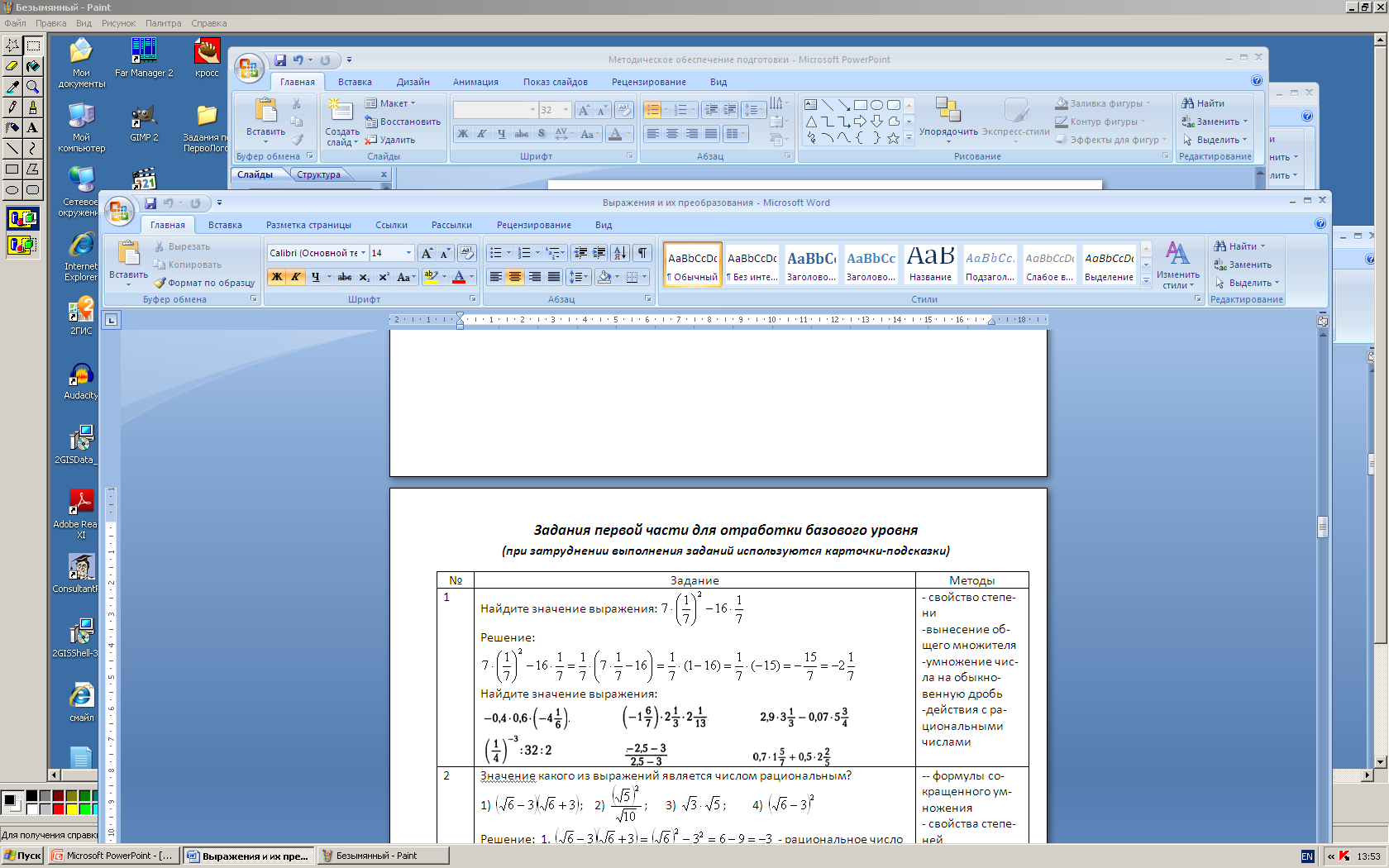 Задания второй  части для отработки повышенного и высокого уровня
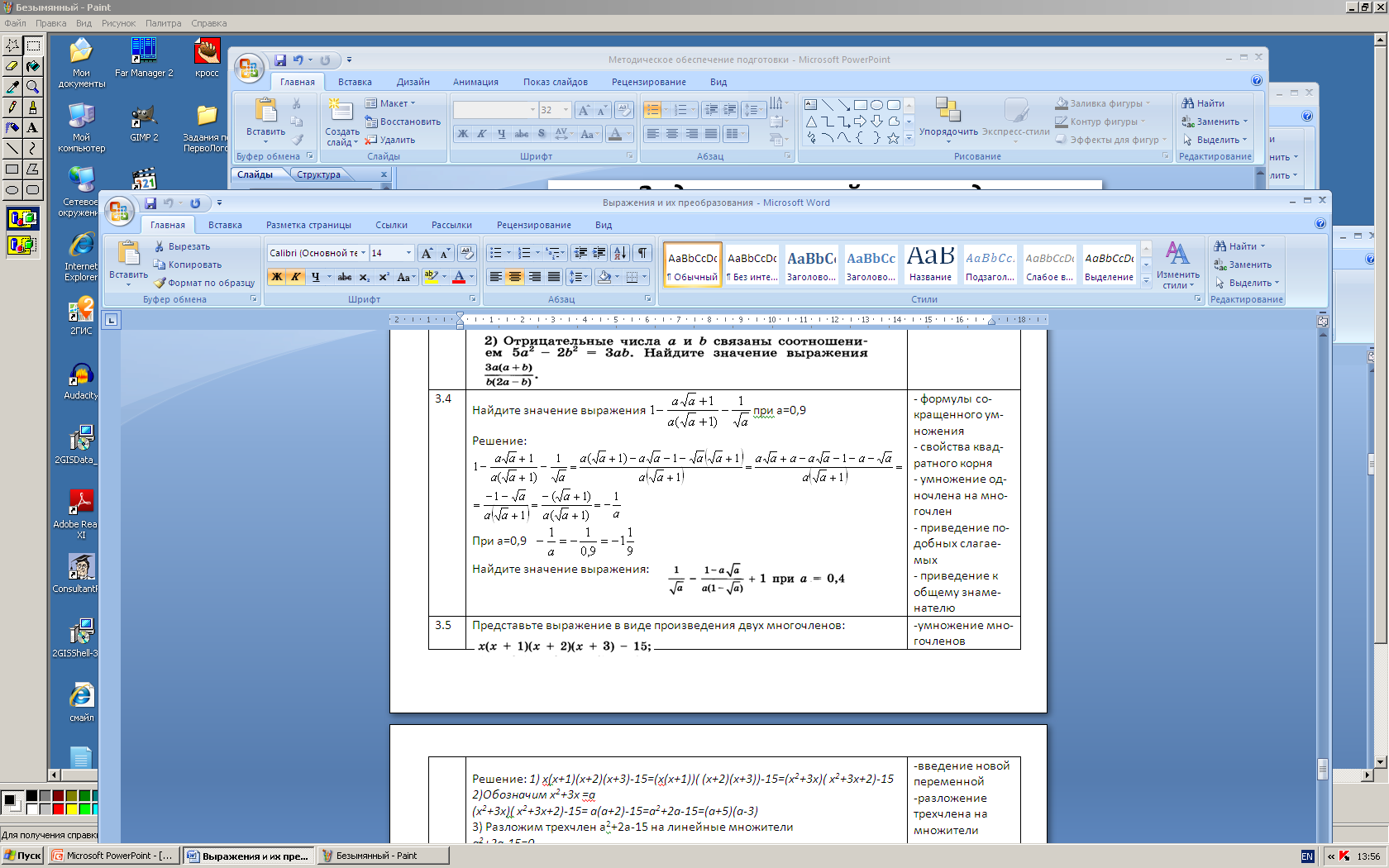 Карточки-подсказки
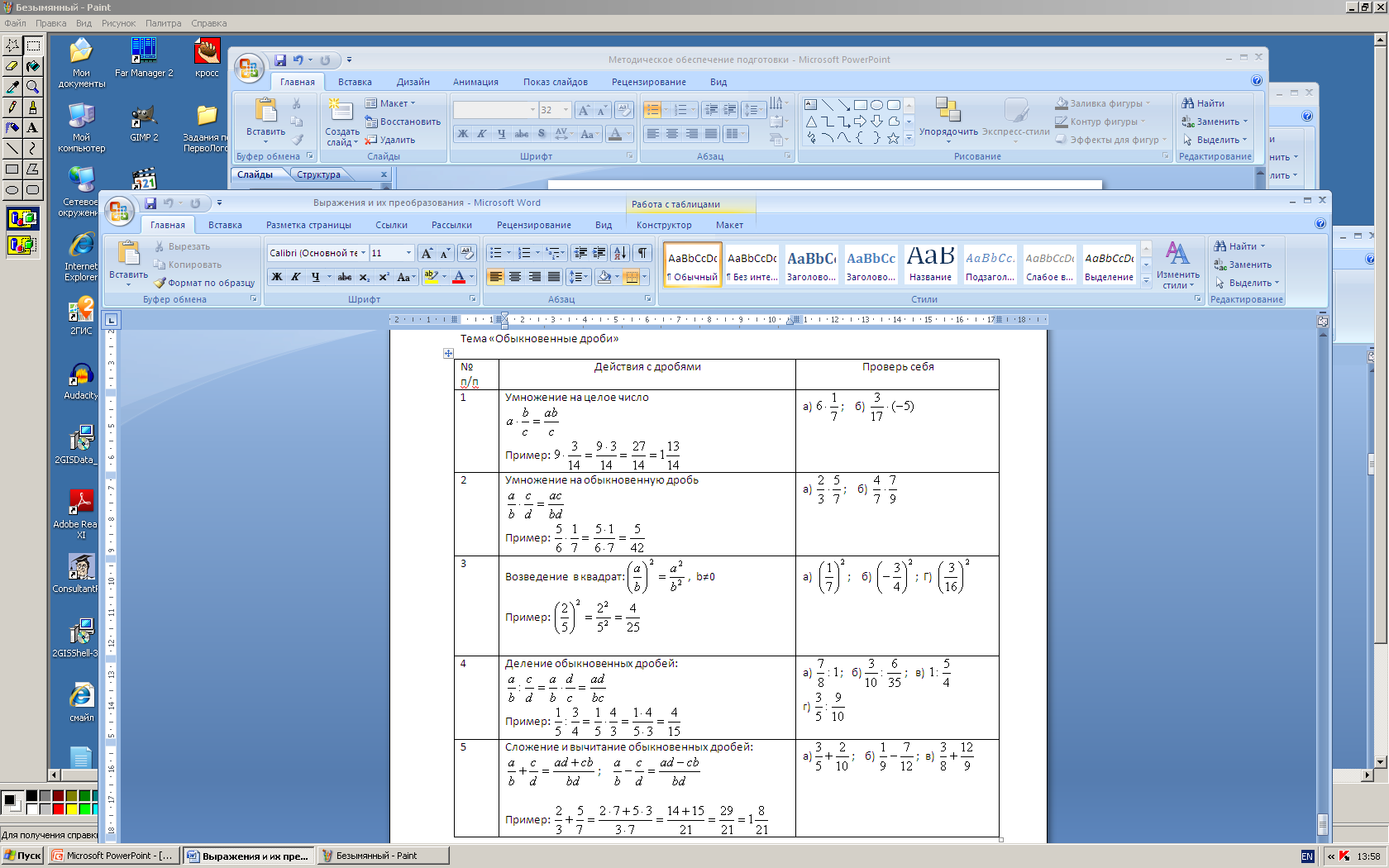 Критерии оценивания заданий второй части
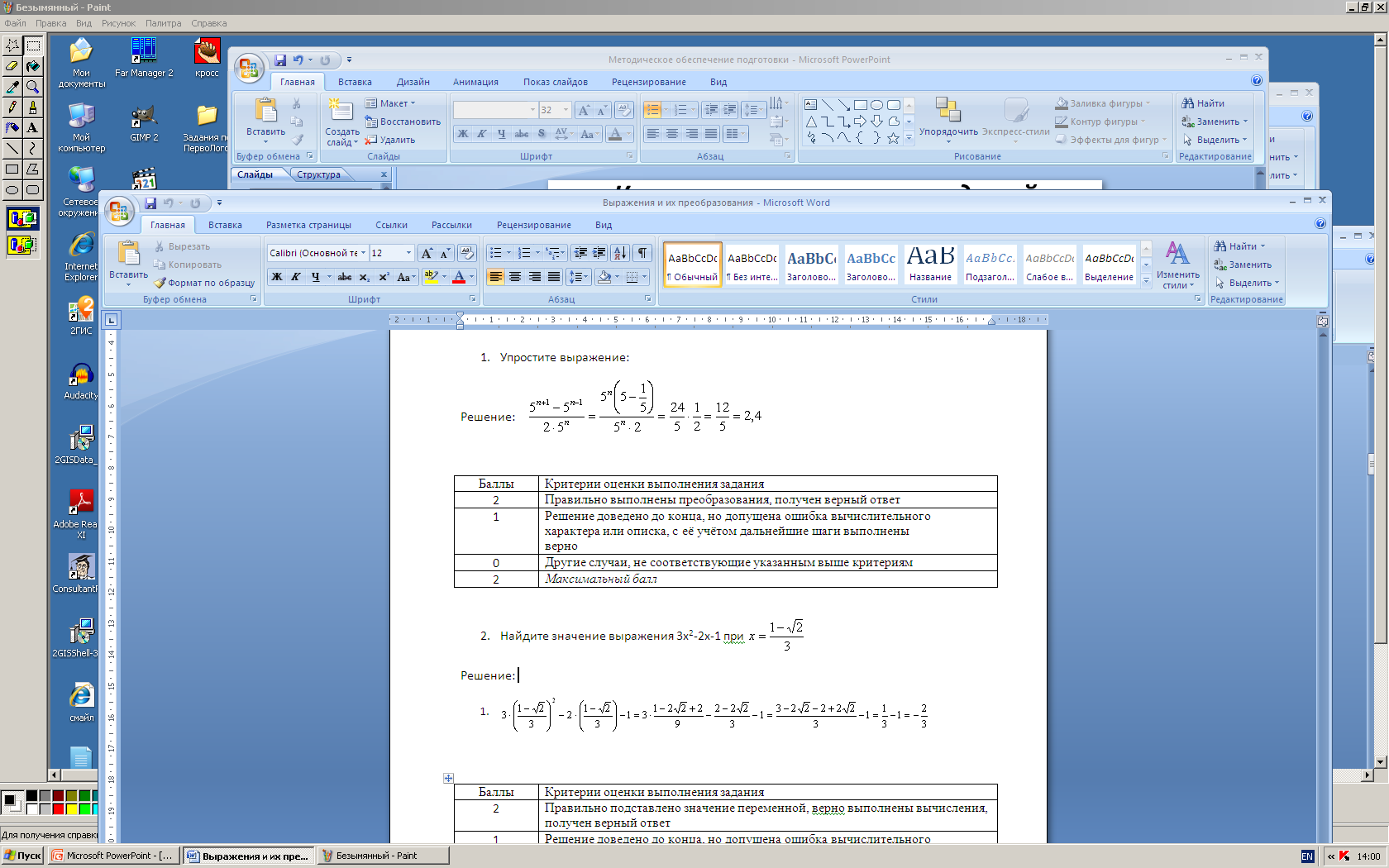